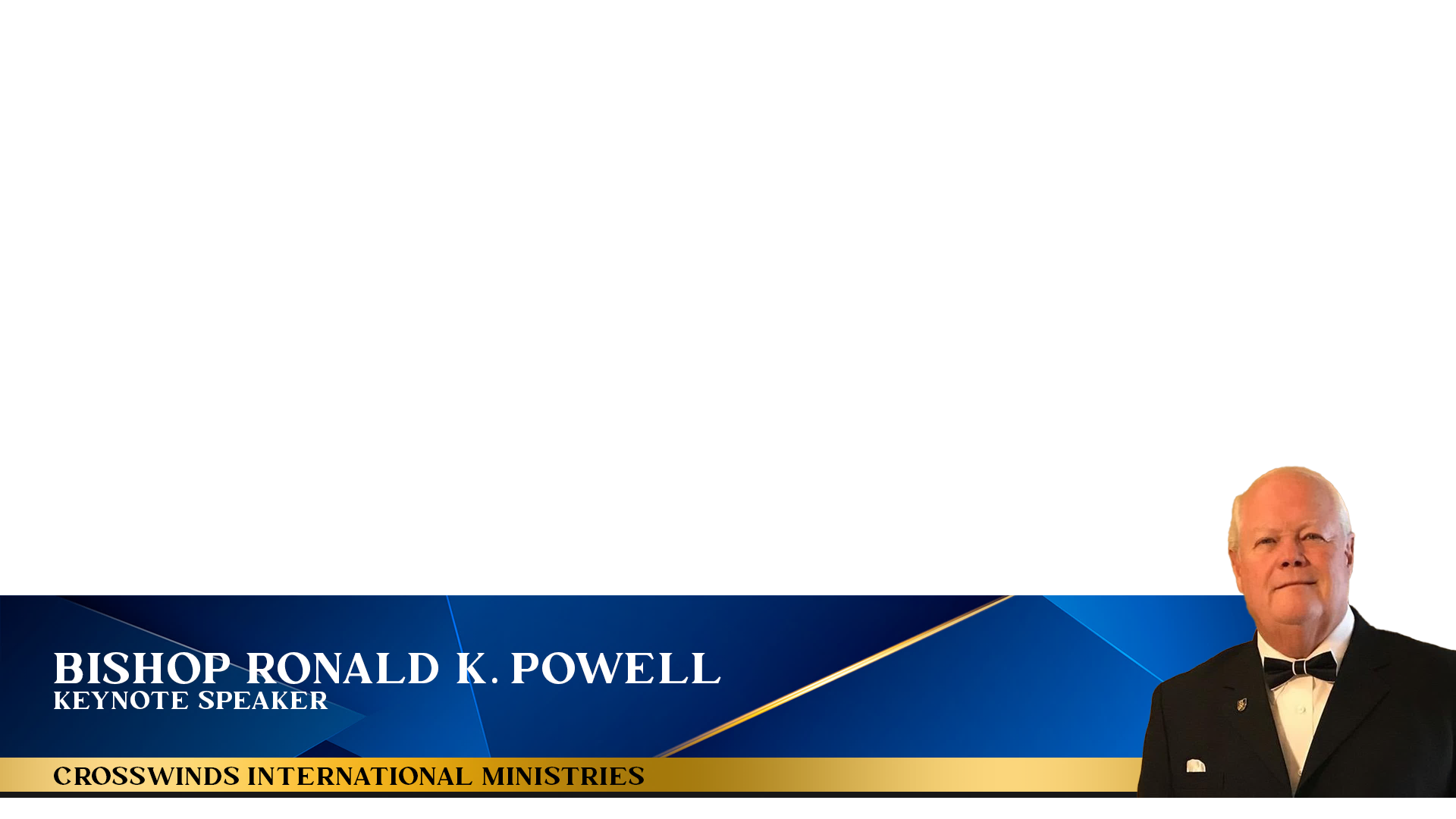 Breaking Free from the Chains of Guilt